Integrating Knowledge Capture and Supervised Learning through a Human-Computer Interface
Trevor Walker, Gautam Kunapuli, Noah Larsen, David Page, Jude Shavlik

KCAP 2011
University of Wisconsin – Madison, WI USA
Learning with Domain Knowledge
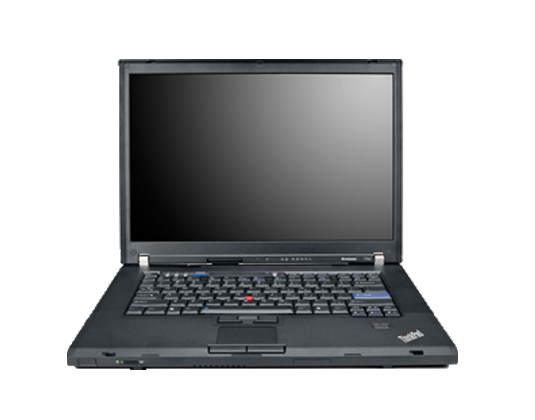 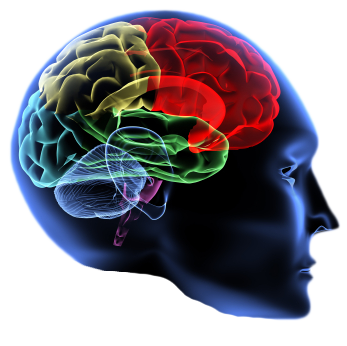 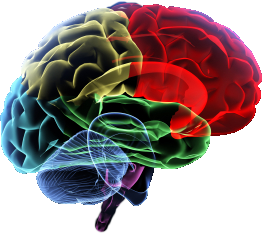 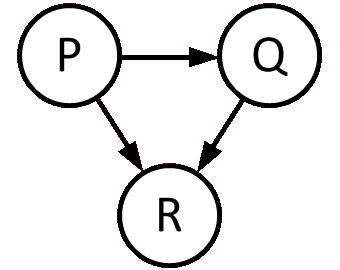 =
+
Domain-expert knowledge
Learner
Model
Approach: Advice-taking 

Some learning algorithms can take advice
[Speaker Notes: Looking at acquisition of knowledge for learning purposes

Learning with Domain knowledge is good]
Providing Domain Knowledge is Hard
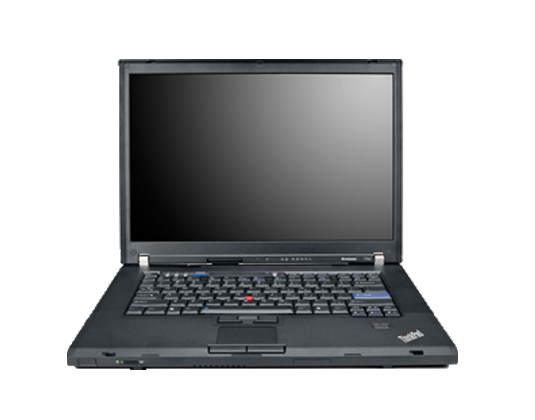 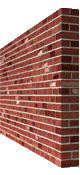 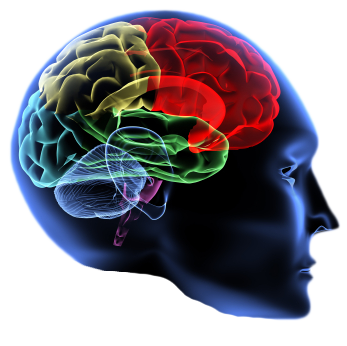 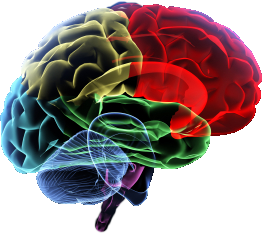 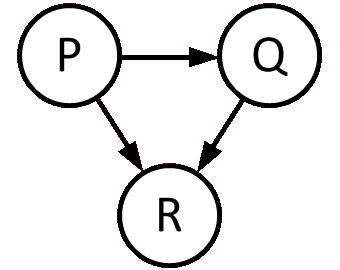 =
+
Knowledge
Learner
Model
AI/ML expert required 

Limits applicability of such algorithms
[Speaker Notes: Articulating expertise requires in-depth understanding of underlying learning mechanism
Grounded descriptions of “why” easy to provide and understandable
Generalizing advice left to learning algorithms
Still requires understanding of underlying syntax
HCI provides method to alleviate these problems
Learning is an iterative approach – Obtain knowledge, learn, fix mistakes through more knowledge]
Domain Knowledge Difficulties
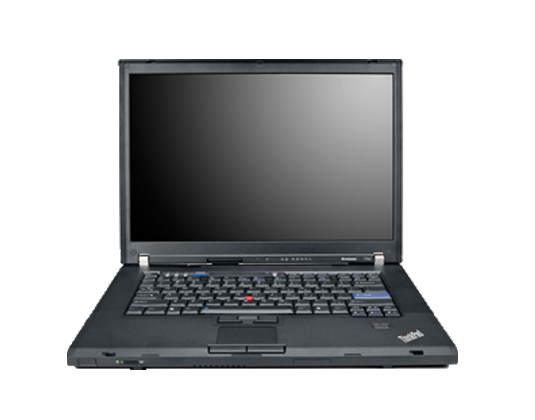 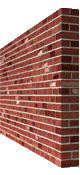 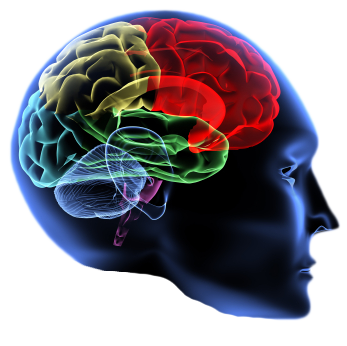 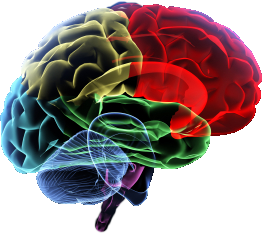 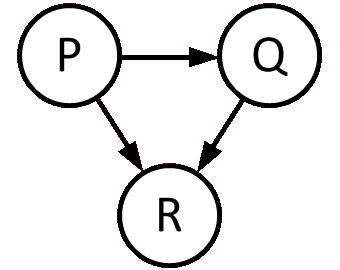 =
+
Domain-expert knowledge
Learner
Model
[Speaker Notes: Articulating expertise requires in-depth understanding of underlying learning mechanism
Grounded descriptions of “why” easy to provide and understandable
Generalizing advice left to learning algorithms
Still requires understanding of underlying syntax
HCI provides method to alleviate these problems
Learning is an iterative approach – Obtain knowledge, learn, fix mistakes through more knowledge]
Providing Domain Knowledge is Hard
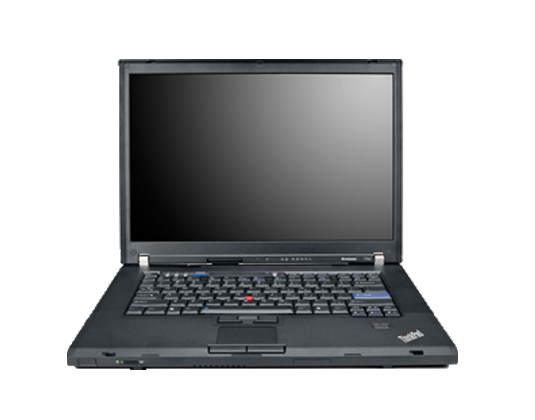 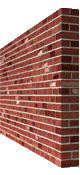 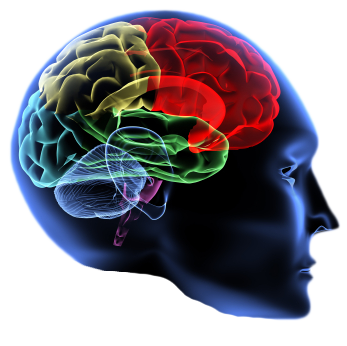 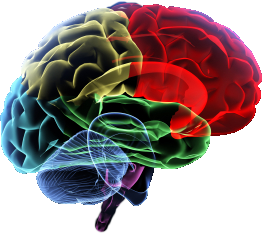 Knowledge
Learner
Want to provide method for non-expert to provide advice

Use concrete advice provided via an HCI
[Speaker Notes: Articulating expertise requires in-depth understanding of underlying learning mechanism
Grounded descriptions of “why” easy to provide and understandable
Generalizing advice left to learning algorithms
Still requires understanding of underlying syntax
HCI provides method to alleviate these problems
Learning is an iterative approach – Obtain knowledge, learn, fix mistakes through more knowledge]
Notes
Want to provide method for non-expert to provide knowledge -> use concrete advice + HCI
Domain Knowledge Difficulties
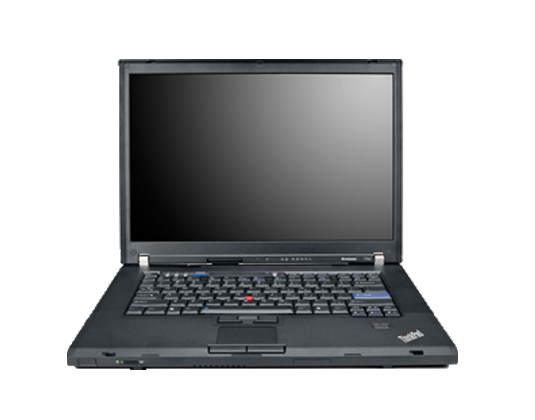 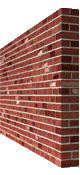 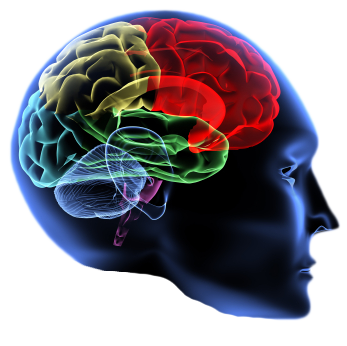 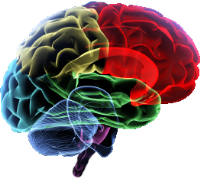 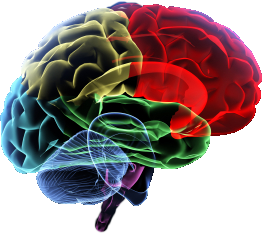 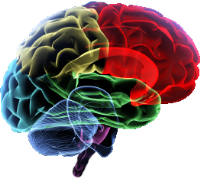 ?
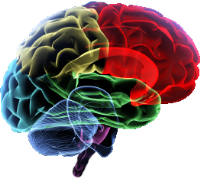 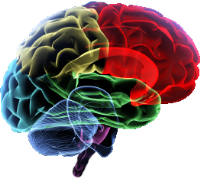 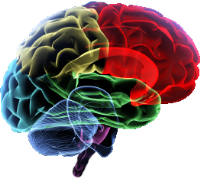 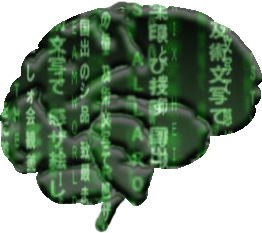 Domain-expert knowledge
Learner
Identifying important knowledge is difficult
Articulating knowledge requires understanding of underlying algorithm – requires AI expert
[Speaker Notes: Articulating expertise requires in-depth understanding of underlying learning mechanism
Grounded descriptions of “why” easy to provide and understandable
Generalizing advice left to learning algorithms
Still requires understanding of underlying syntax
HCI provides method to alleviate these problems
Learning is an iterative approach – Obtain knowledge, learn, fix mistakes through more knowledge]
Domain Knowledge Solutions
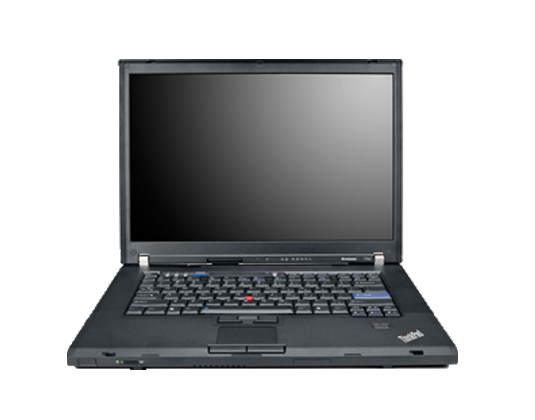 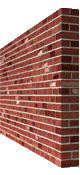 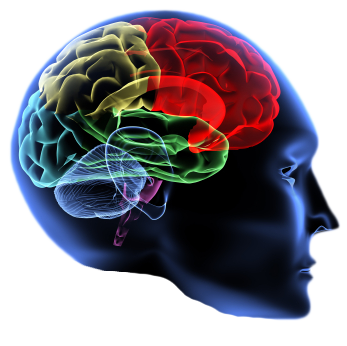 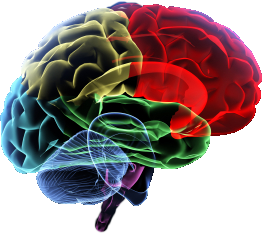 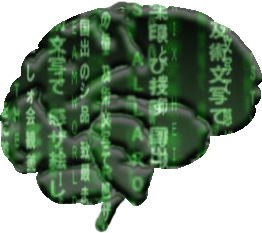 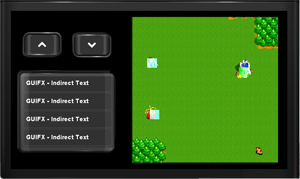 Domain-expert knowledge
Learner
Iteratively acquire knowledge

Use advice-taking Human-Computer Interface (HCI)
[Speaker Notes: Articulating expertise requires in-depth understanding of underlying learning mechanism
Grounded descriptions of “why” easy to provide and understandable
Generalizing advice left to learning algorithms
Still requires understanding of underlying syntax
HCI provides method to alleviate these problems
Learning is an iterative approach – Obtain knowledge, learn, fix mistakes through more knowledge]
Learning Scenario Specifics
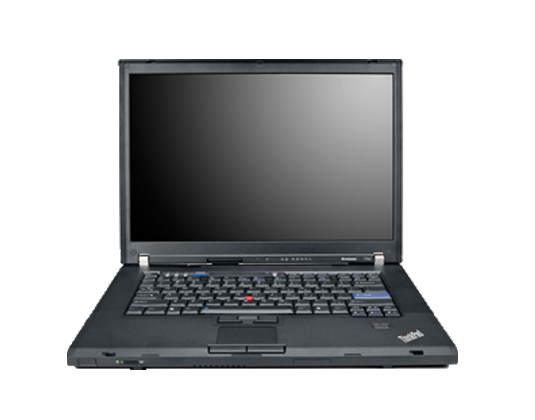 Supervised Learning 
Training examples & labels are given
Relational domains


Knowledge in the form of advice
Hints to learner, possibly incorrect
Written in first-order logic
Grounded in a specific example
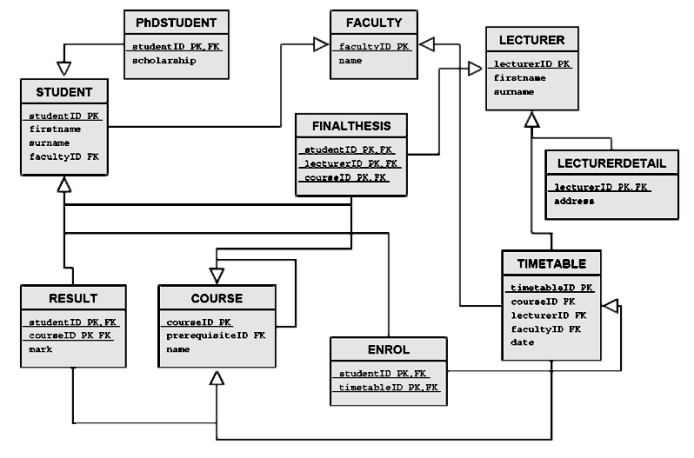 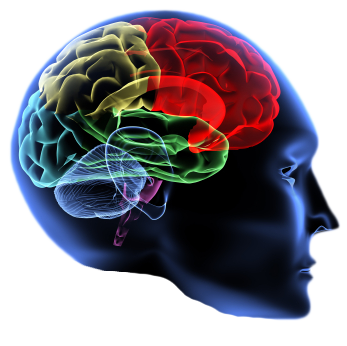 Advice Processing [Walker et. al., 2010]
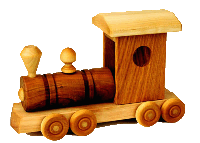 giraffe
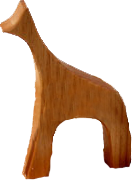 Positive Example:
eastbound (train1)
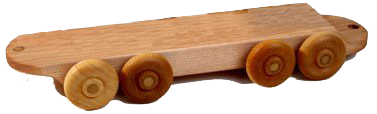 car1
train1
Advice:
     train(train1), has_car(train1, car1), 
     cargo(car1, giraffe)
 
Generated knowledge:
     bk1(Train) ← train(Train), has_car(Train, Car),                                      
                             cargo(Car, giraffe)
Advice:
     train(train1), has_car(train1, car1), 
     cargo(car1, giraffe)
 
Generated knowledge:
     bk1(Train) ← train(Train), has_car(Train, Car),                                      
                             cargo(Car, giraffe)
Bad:  First-Order Logic
Good: Grounded Advice
Grounded Advice
Easier for domain-expert to specify

Easier to design HCI for grounded advice
Case Study: WillTowerFall?
Our HCI advice-taking case study

WillTowerFall?
Subset of Wargus
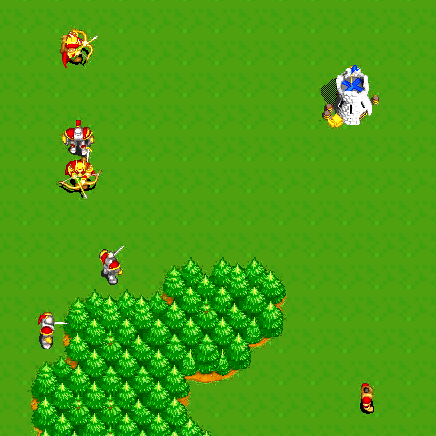 WillTowerFall? Sample Scenario
Domain Knowledge Solutions
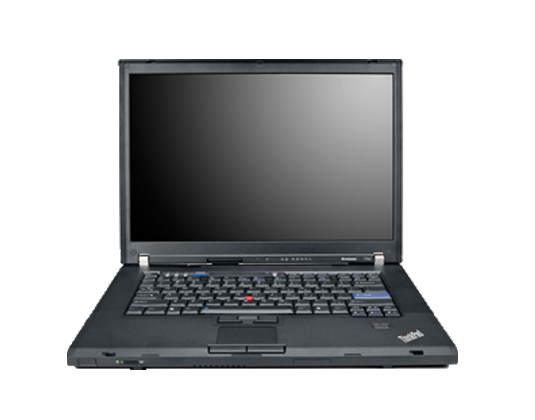 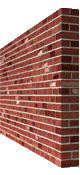 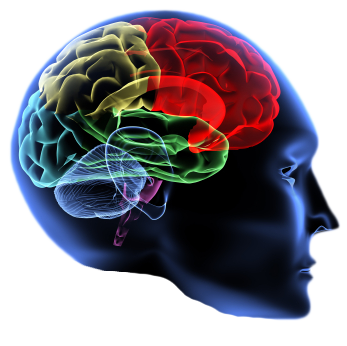 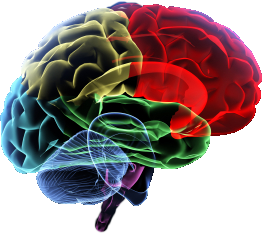 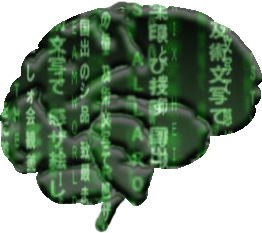 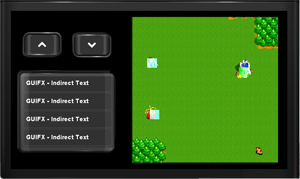 Knowledge
Learner
Iteratively acquire knowledge

Use advice-taking Human-Computer Interface (HCI)
[Speaker Notes: Articulating expertise requires in-depth understanding of underlying learning mechanism
Grounded descriptions of “why” easy to provide and understandable
Generalizing advice left to learning algorithms
Still requires understanding of underlying syntax
HCI provides method to alleviate these problems
Learning is an iterative approach – Obtain knowledge, learn, fix mistakes through more knowledge]
Our Knowledge Acquisition Loop
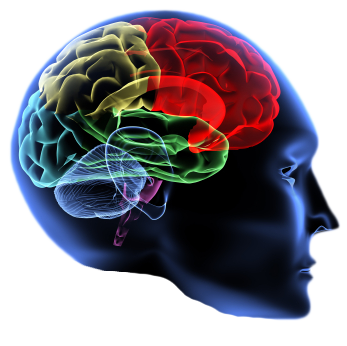 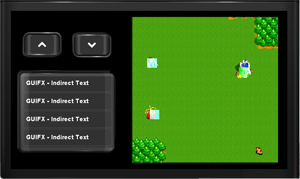 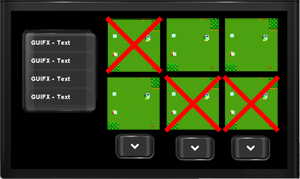 Domain-expert knowledge
Advice HCI
Review HCI
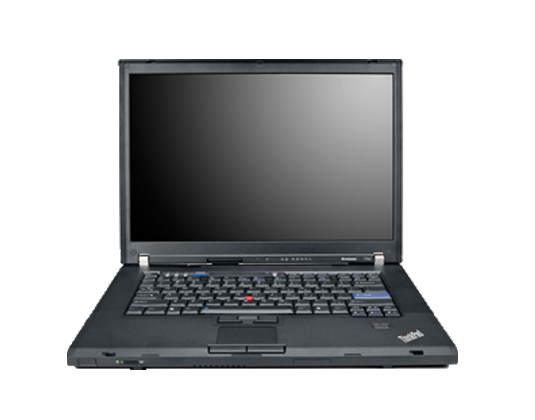 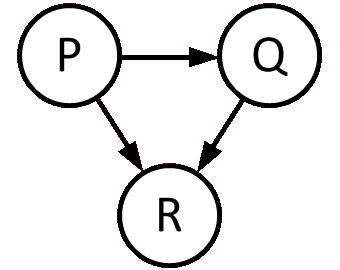 Model
Learner
Giving Advice via the HCI
User selects example to provide advice for
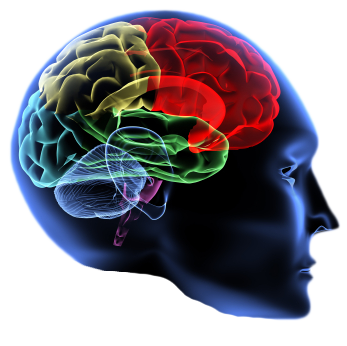 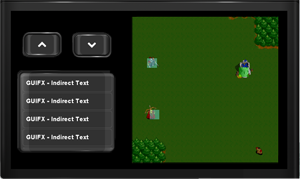 HCI presents example information
User specifies advice by
1.  Selecting objects 2.  Specifying relations
Giving Advice via the HCI
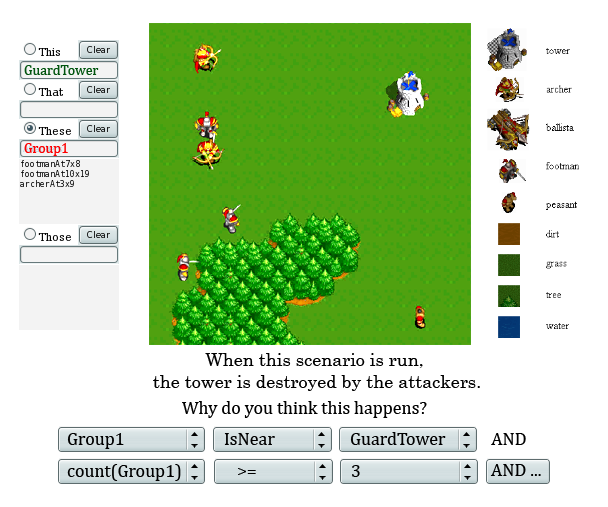 Wargus GUI
Giving Advice via the HCI
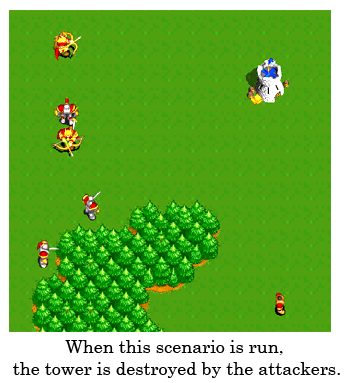 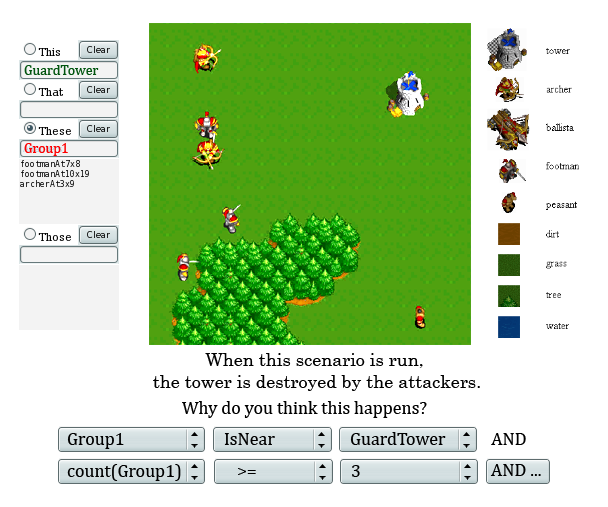 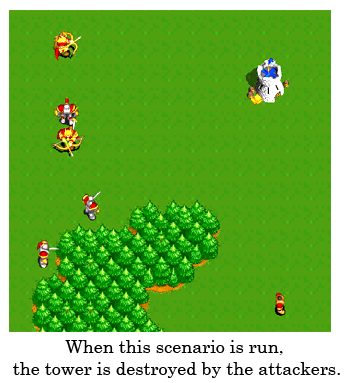 Wargus GUI
Giving Advice via the HCI
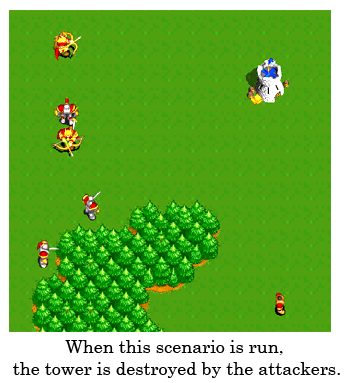 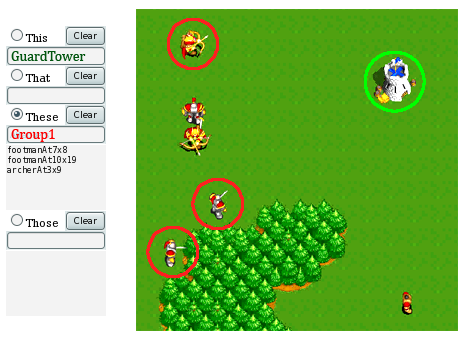 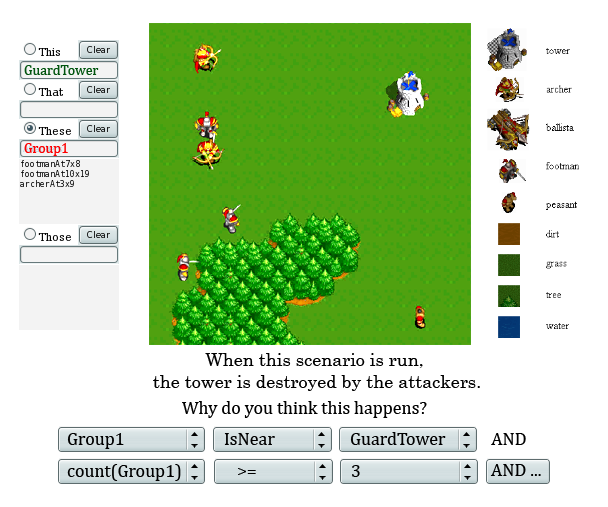 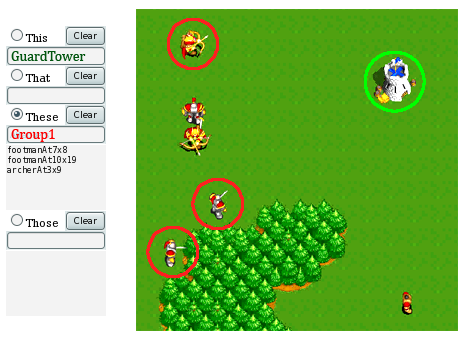 Wargus GUI
Giving Advice via the HCI
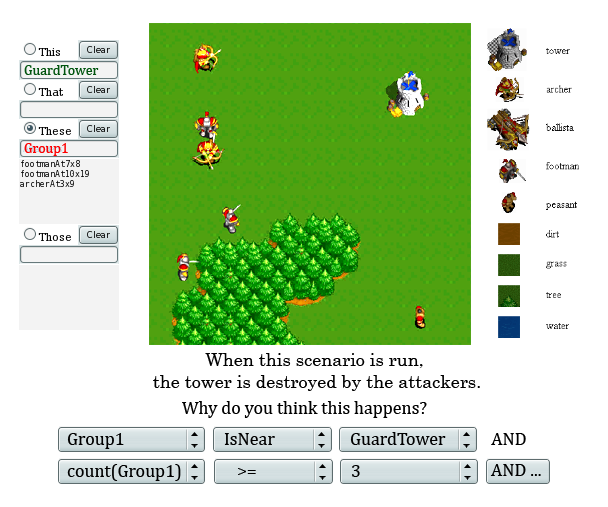 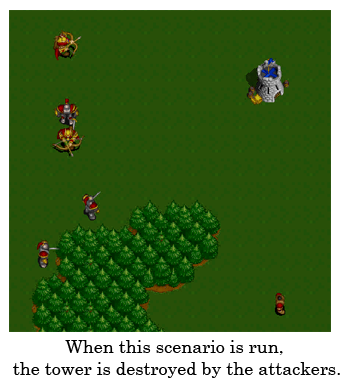 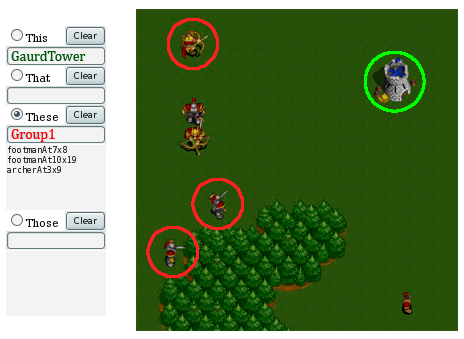 Wargus GUI
Giving Advice via the HCI
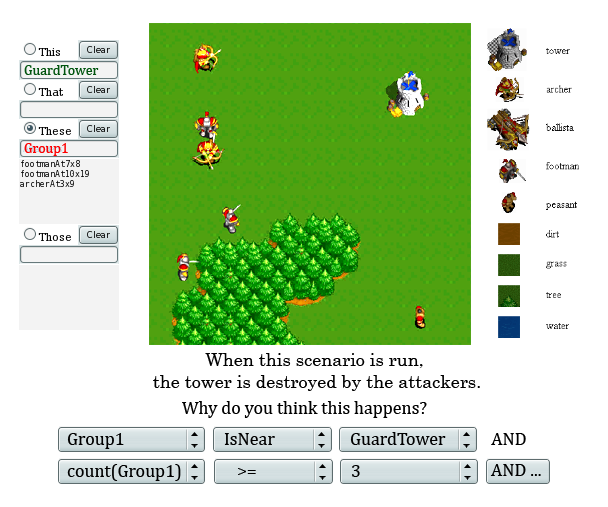 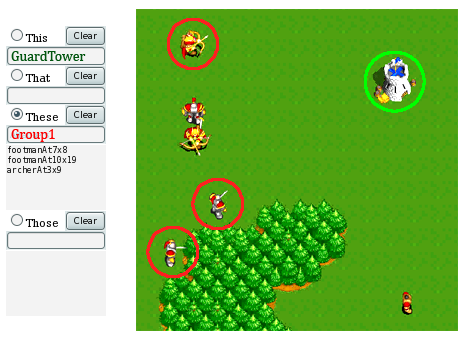 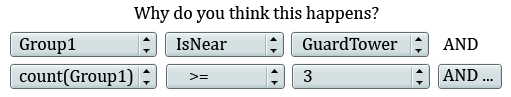 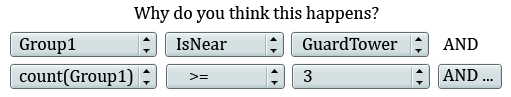 Wargus GUI
Giving Advice via the HCI
Make Big
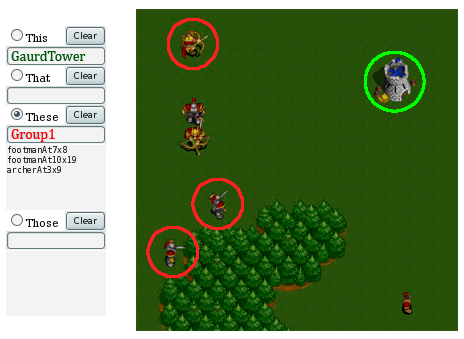 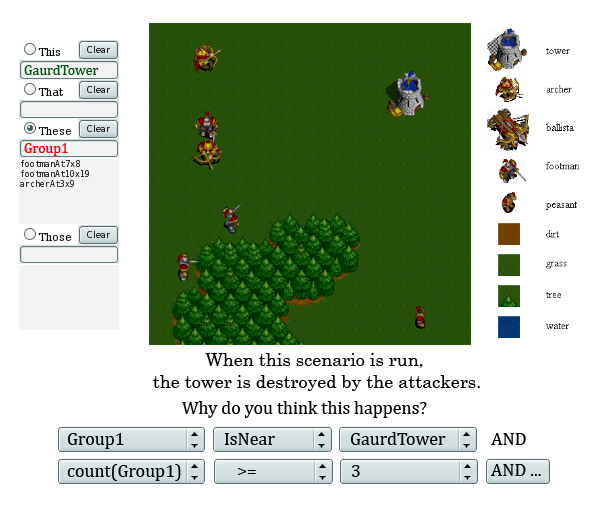 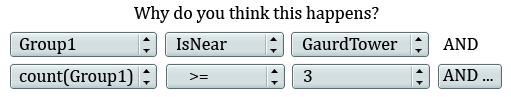 Wargus Prototype GUI
Iterative Knowledge Acquisition
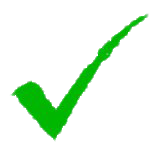 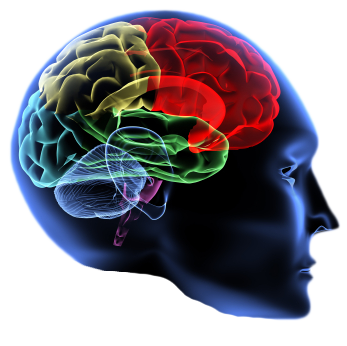 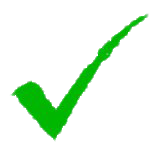 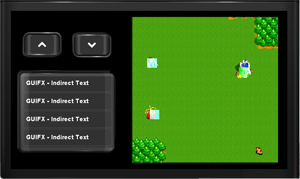 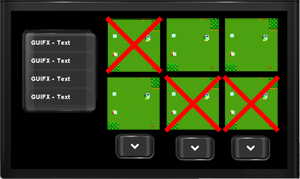 Domain-expert knowledge
Advice HCI
Review HCI
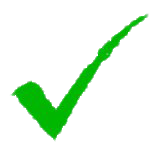 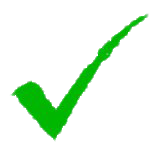 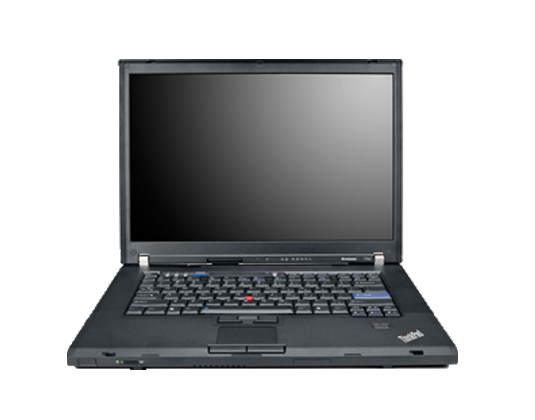 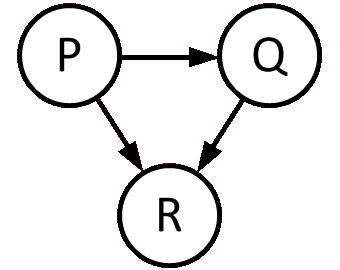 Model
Learner
Reviewing / Correcting Results
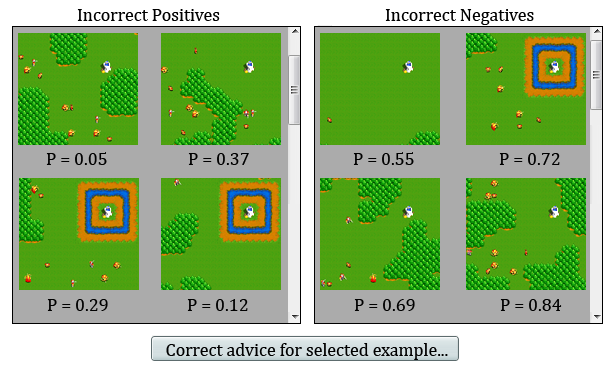 What Would Users Like to Say?
First pass – collect advice in natural language



Second pass – provide GUI that supports most of natural language sentences
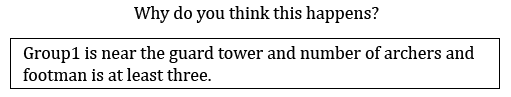 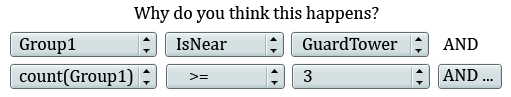 Wargus Natural Language Advice
MENTION:
Wargus Natural Language Advice
Tower will fall
Three or more footmen can take down a tower if there is no moat
Five or more archers can take down a tower
Tower will not fall
If there are only peasants, the tower stands
Four archers or less cannot take down a tower
90% representable by GUI
Experiments
Wargus WillTowerFall?
Use boosted relational dependency network (bRDN) – Probabilistic relational supervised learner [Natarajan et. al., 2010]
Advice generalization algorithm [Walker et. al., 2010]
Experimental Comparisons
No Advice

User-provide advice via HCI

Hand-written AI expert advice
Representable Natural Language
Testset Results
GUI-provided advice is equally effective as AI-expert advice
Conclusion
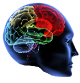 Determining important knowledge is difficult

Iteratively acquire knowledge


Articulating knowledge requires understanding of underlying algorithm

Use advice-taking Human-Computer Interface
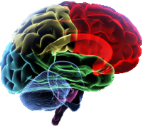 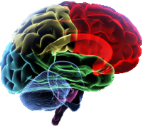 ?
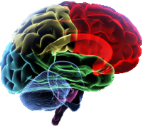 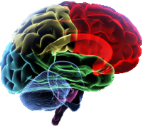 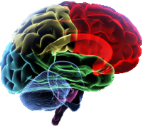 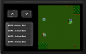 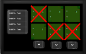 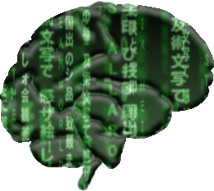 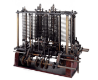 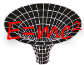 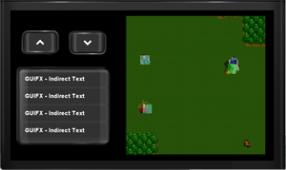 Conclusion
Algorithms exist that take advice
However, advice must be written in formal languages
High barrier to entry for non-AI users

Designed a GUI
Motivated by natural language statements
Allowed input of grounded advice about specific examples

Successful pilot study
Future Work
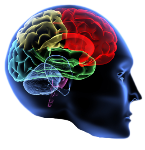 Apply framework to additional, more complex domains


Develop domain-independent GUI for relational advice taking
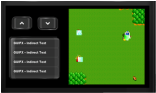 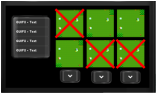 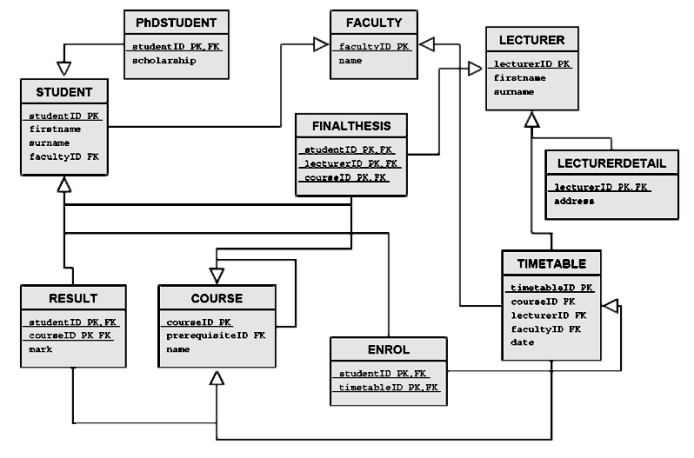 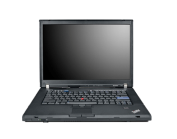 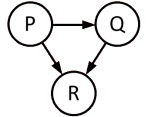 ACKNOWLEDGEMENTS
Thank You

 DARPA Bootstrap Learning program, grant HR0011-07-C-006